Игра«Что изменилось?»(Автоматизация звука «р»)
Учитель – логопед:
МАДОУ  д/с №24
«Теремок»
Т.Г.Варвенко
Запомни и назови картинки:
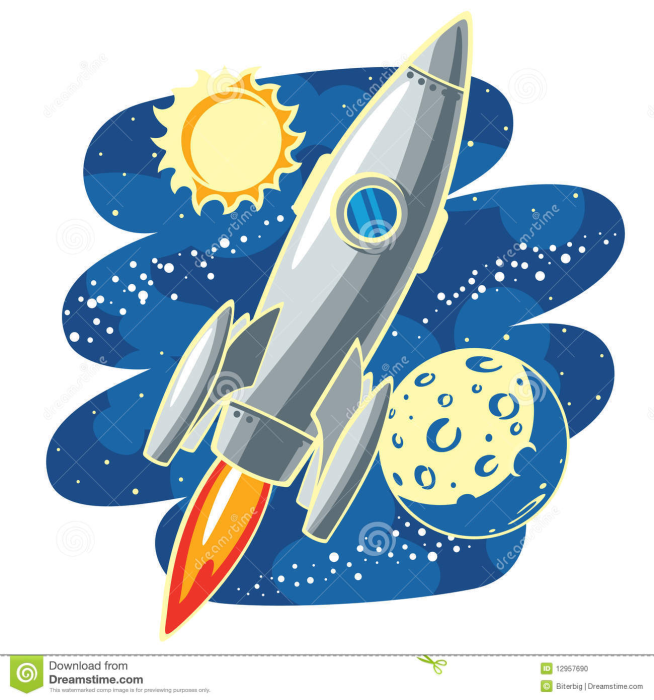 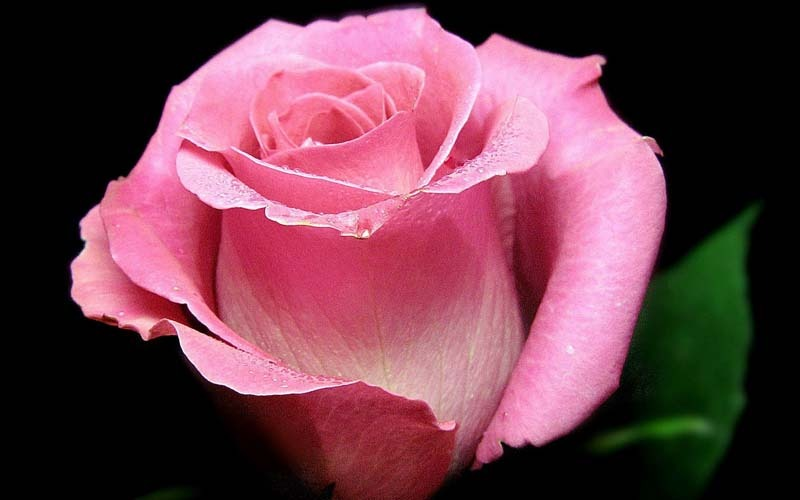 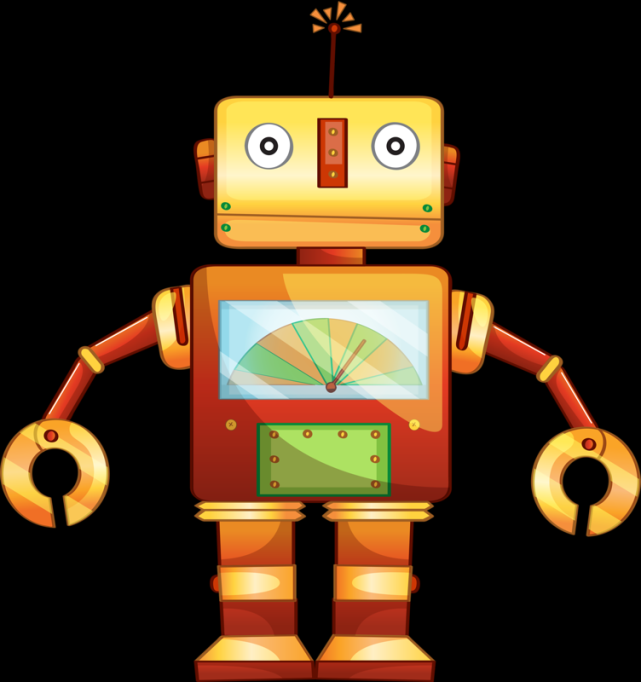 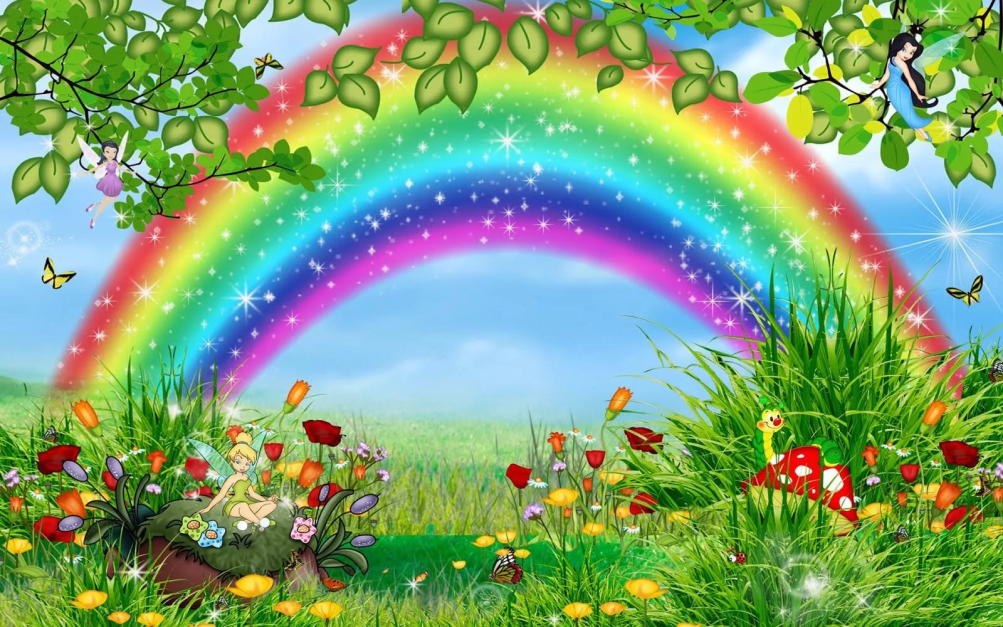 Что изменилось?
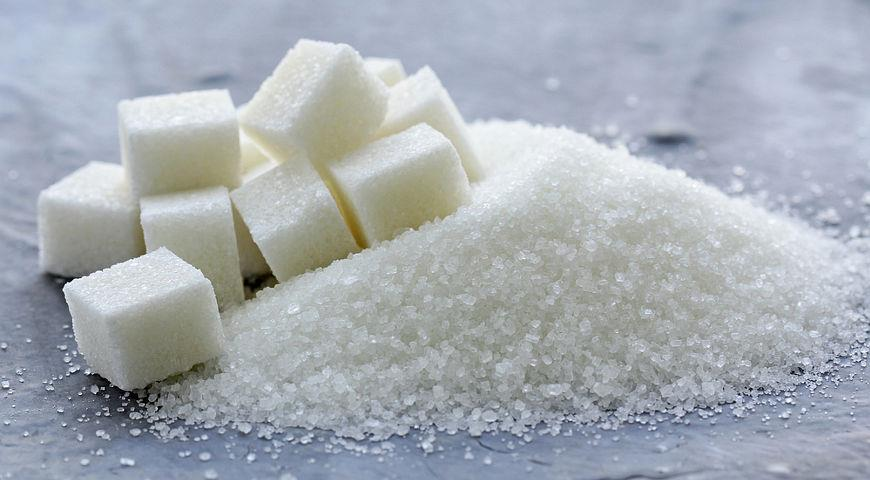 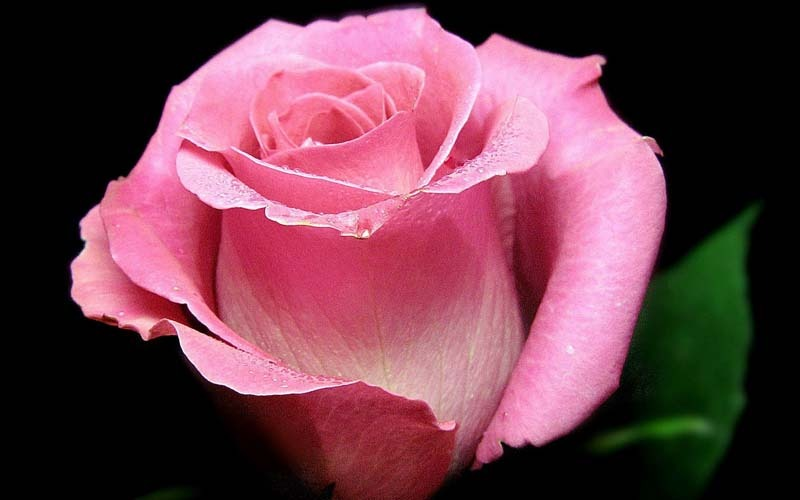 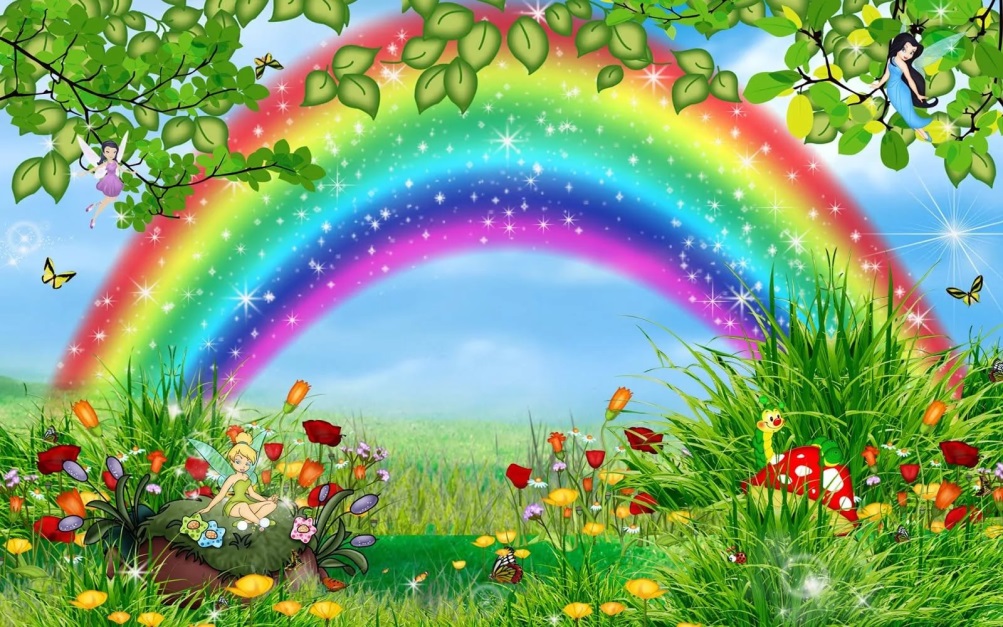 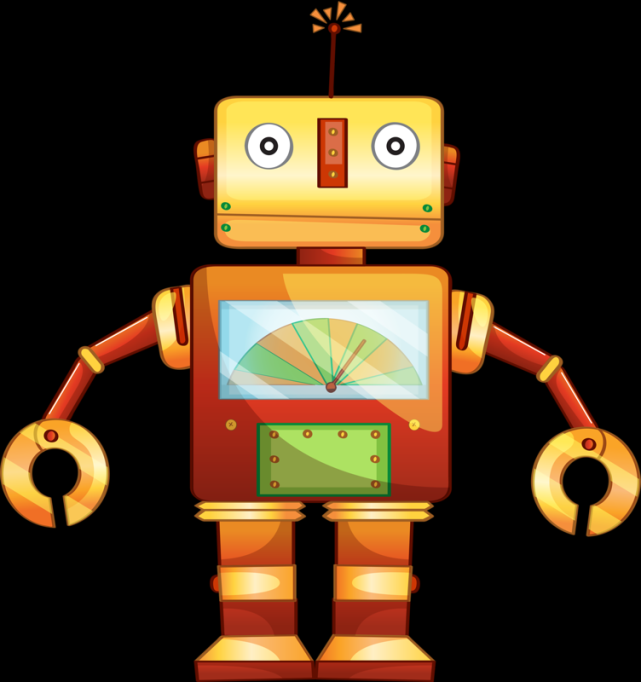 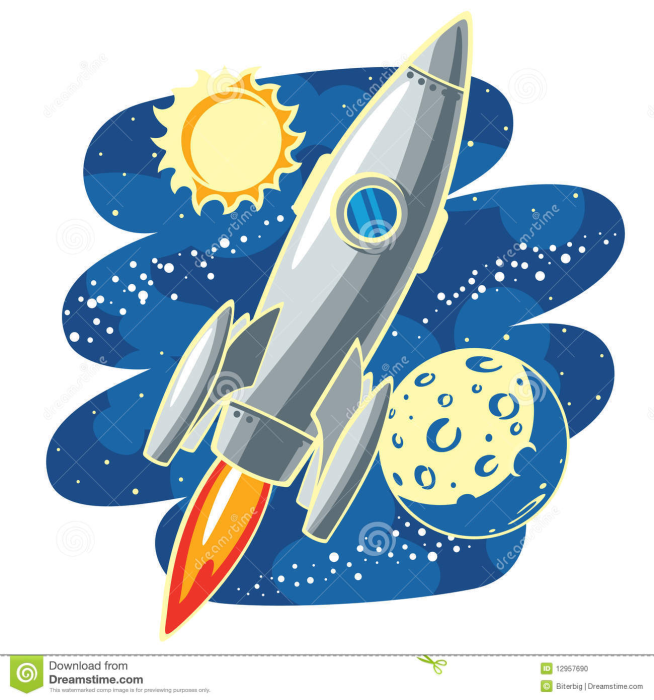 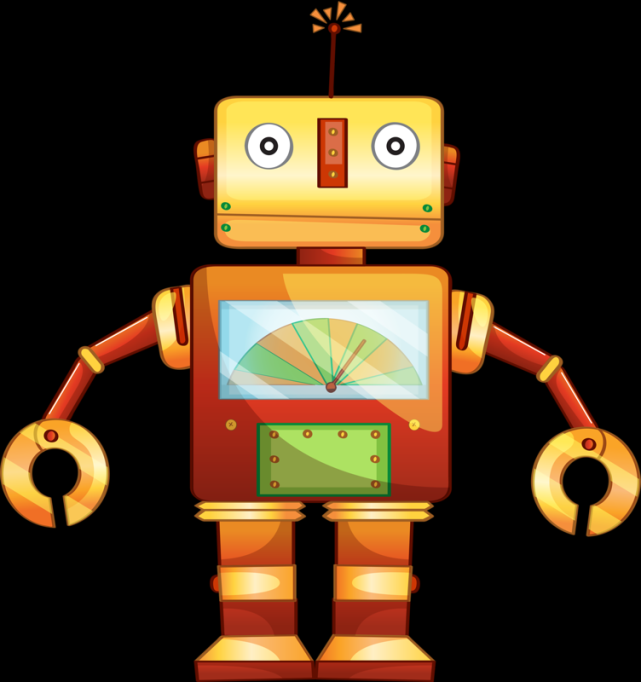 Что же снова произошло?
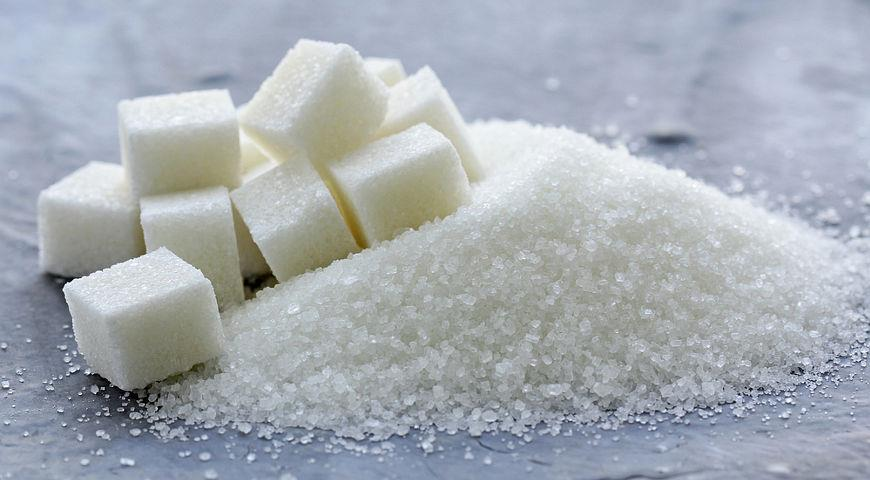 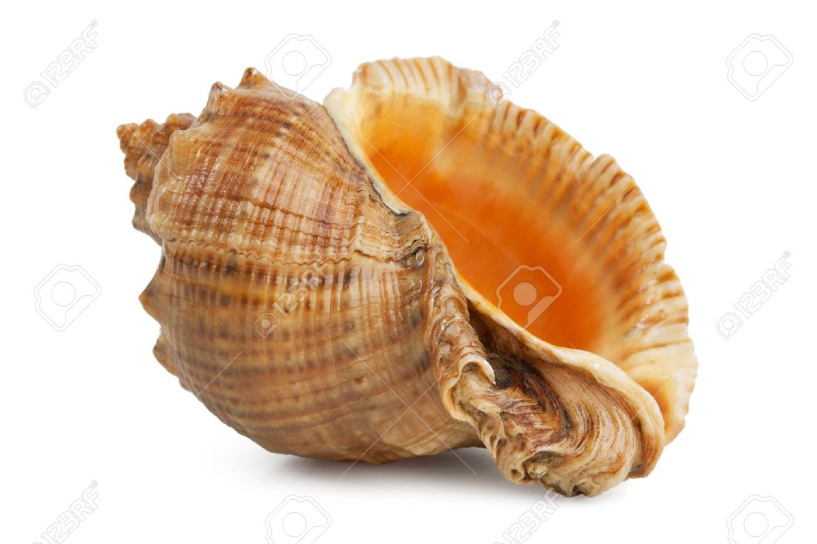 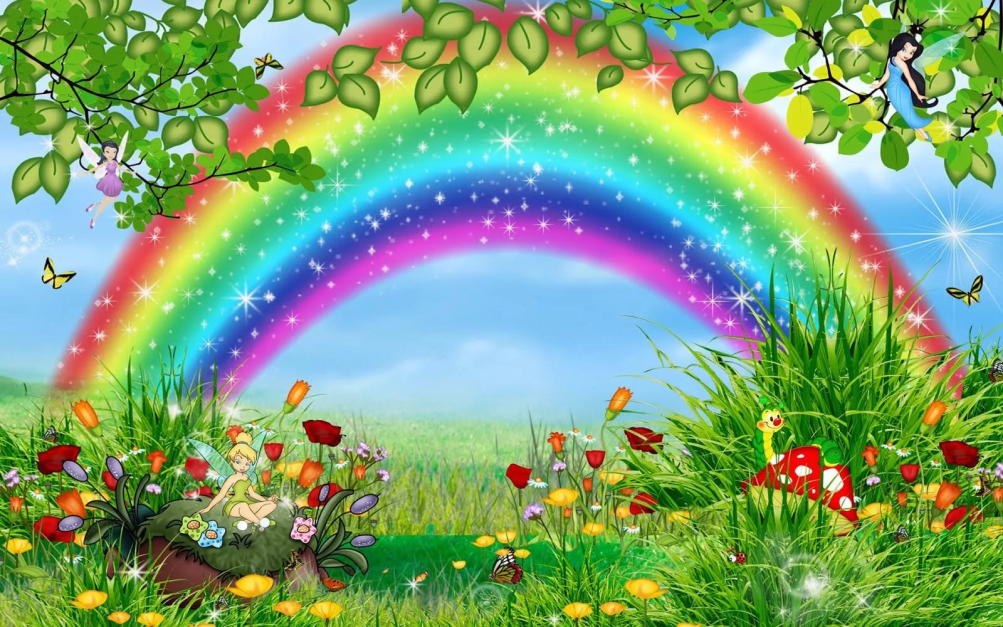 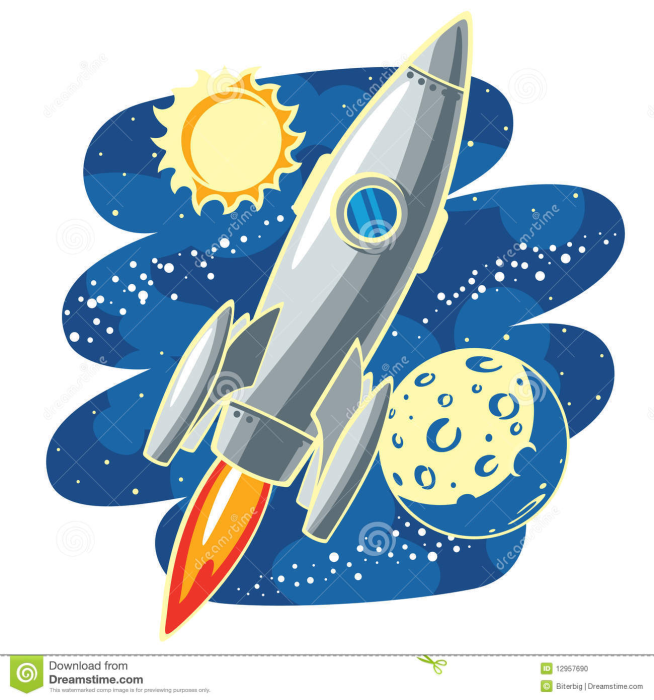 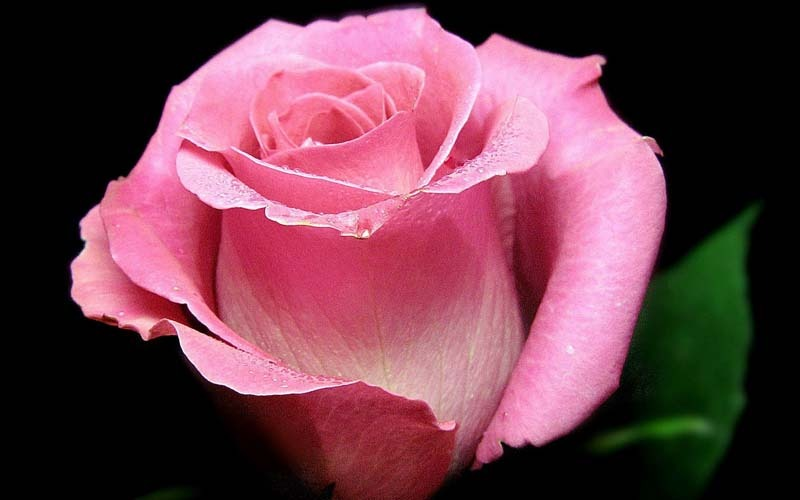 Что же изменилось???
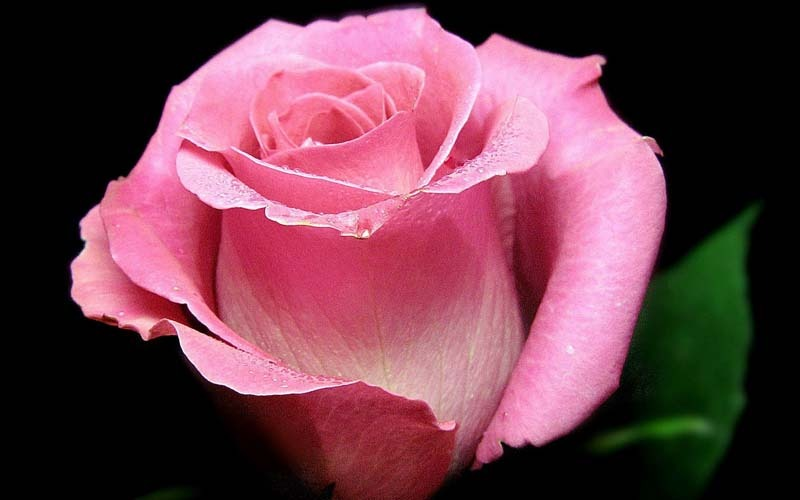 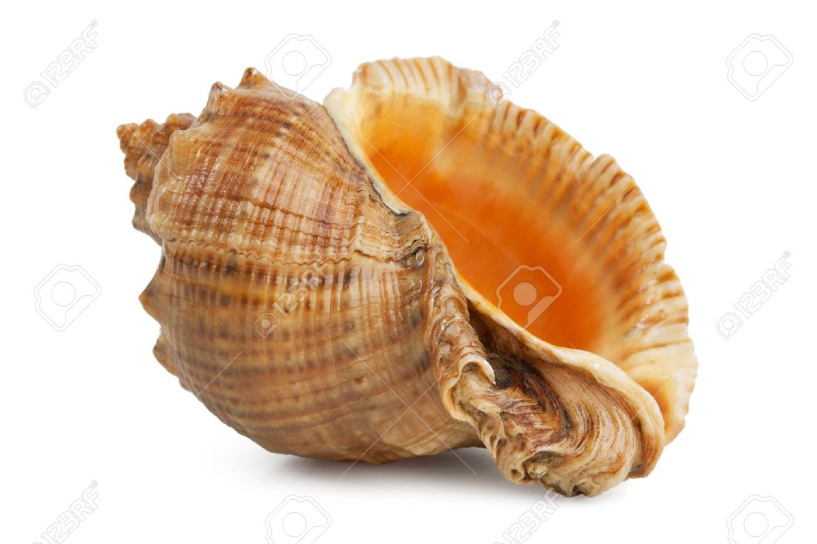 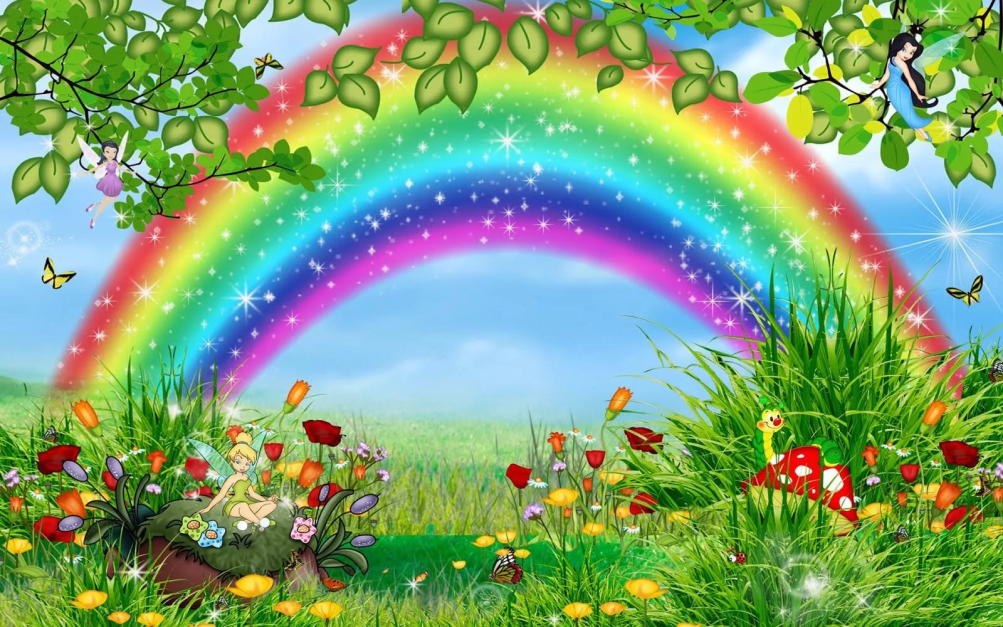 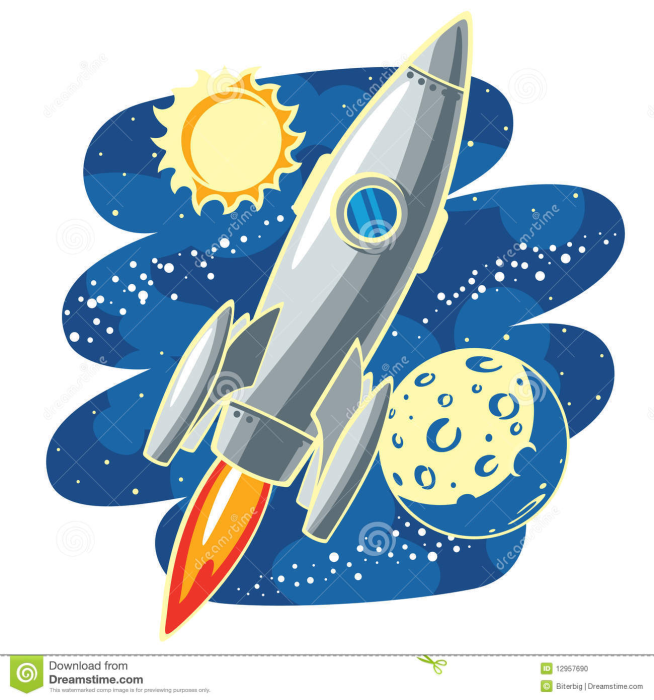 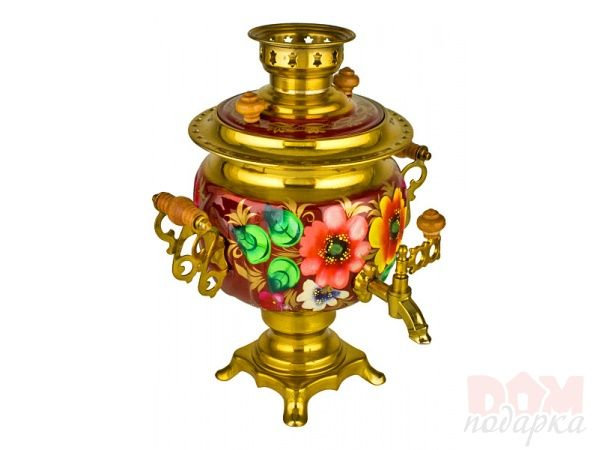 Назови все картинки
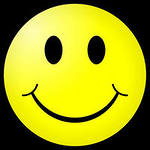 Проверь себя:
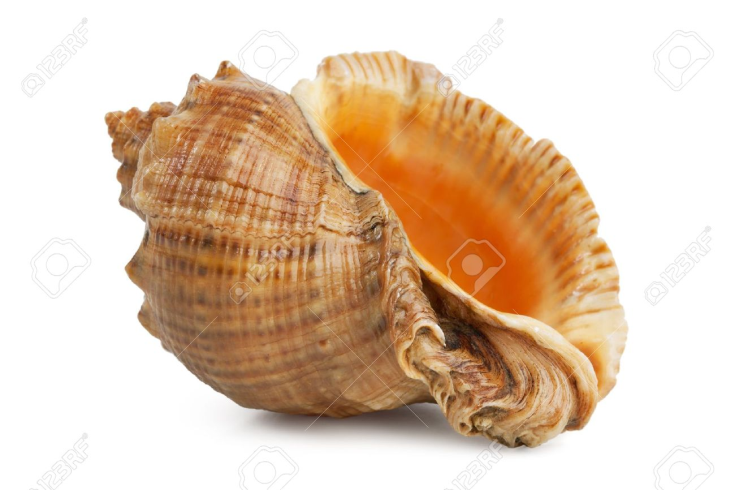 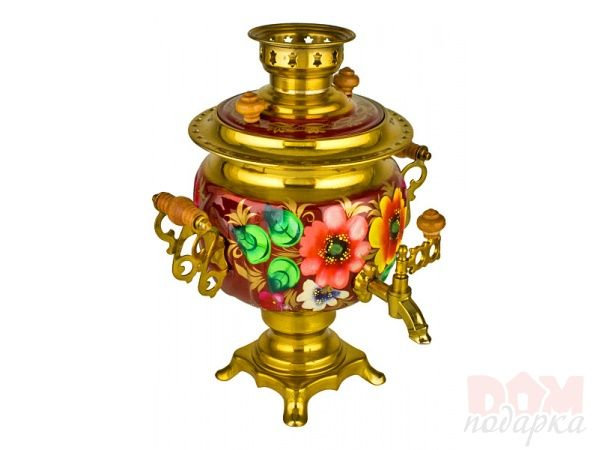 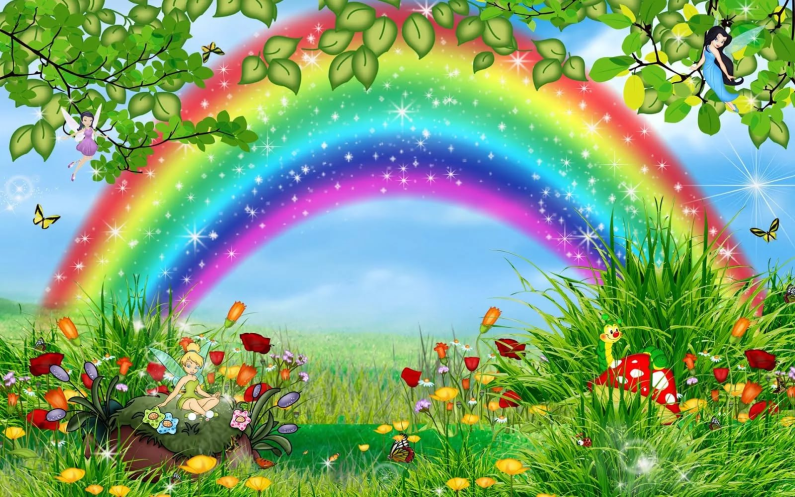 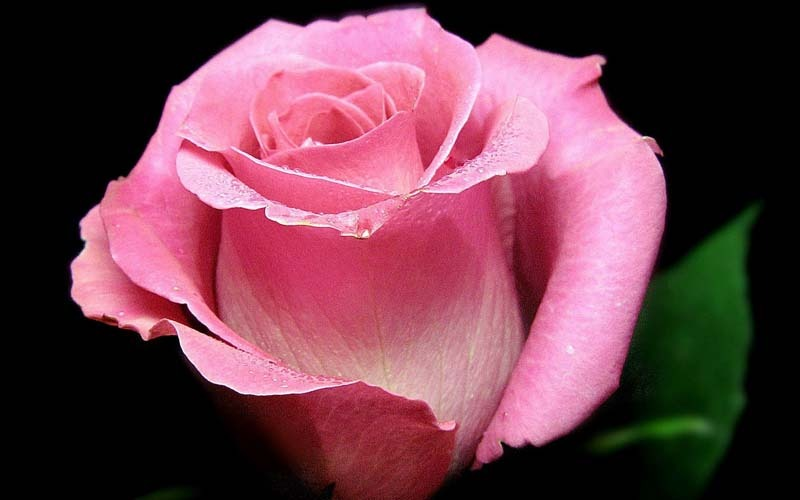 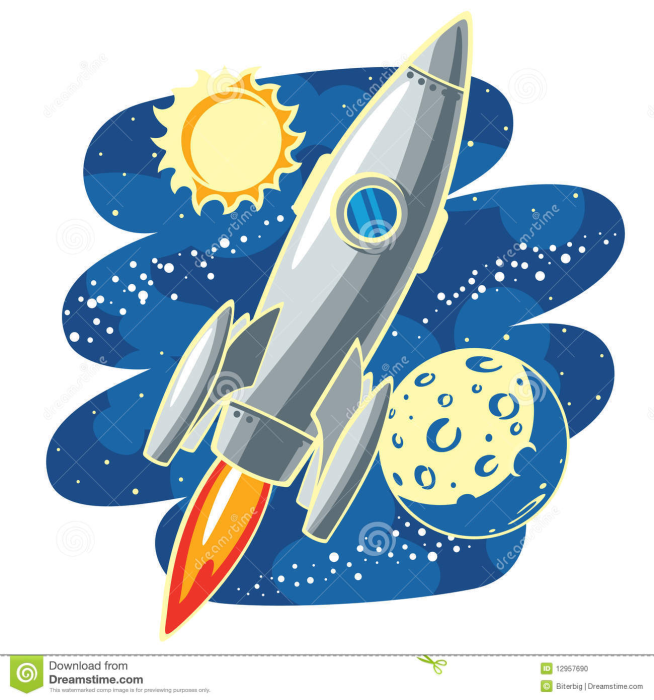 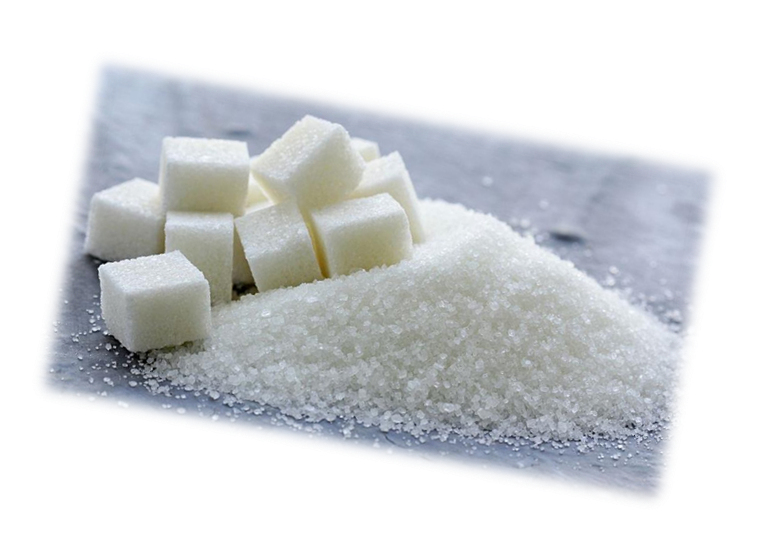 Молодец!!!
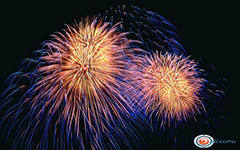